TREATMENT OF T2DM: A RATIONAL APPROACH BASED UPON ITS PATHOPHYSIOLOGY
Ralph A. DeFronzo, MD
Professor of Medicine
Chief, Diabetes Division
UT Health, San Antonio, TX
THE TRIUMVIRATE
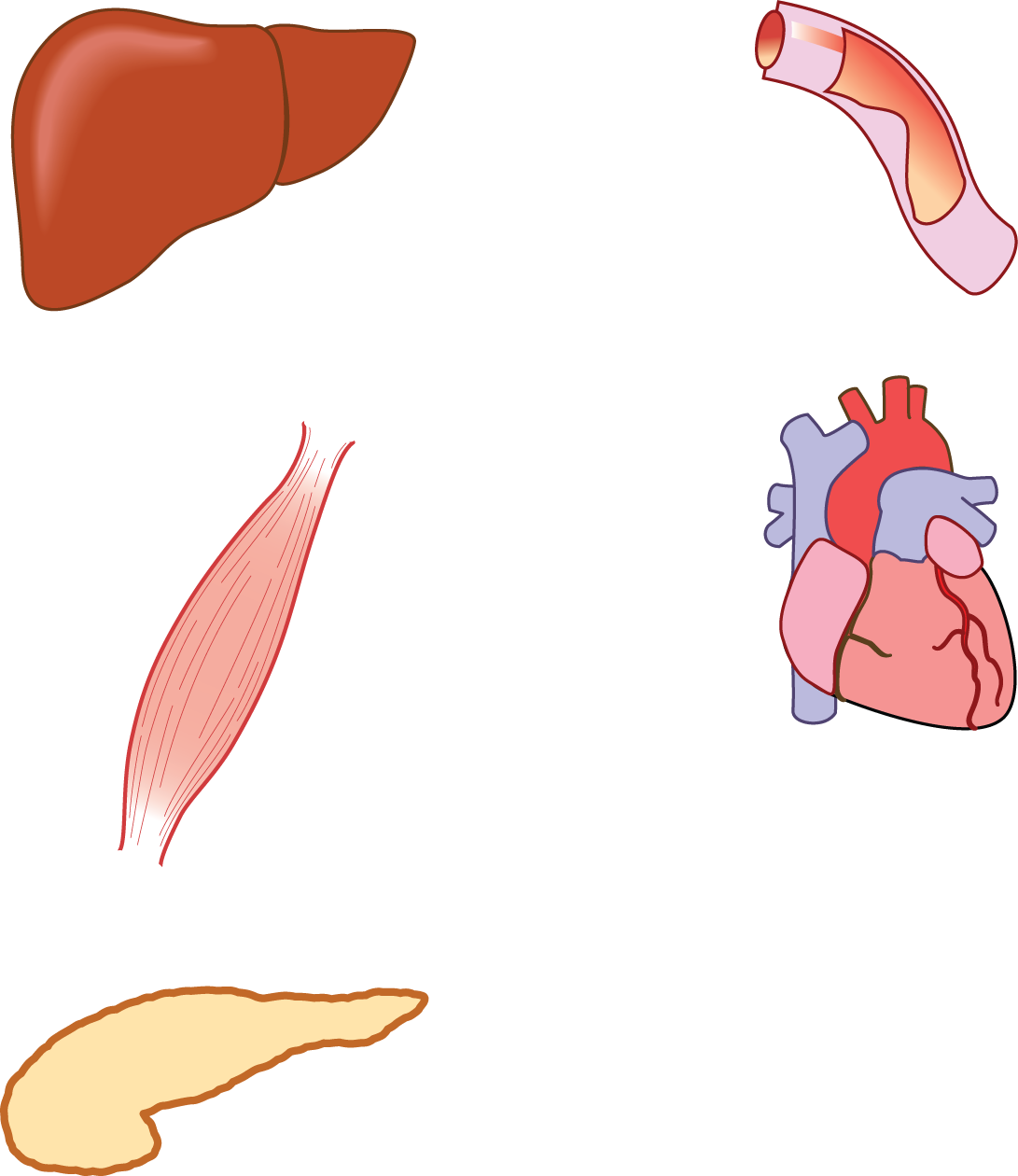 Impaired Insulin Secretion
Hyperglycemia
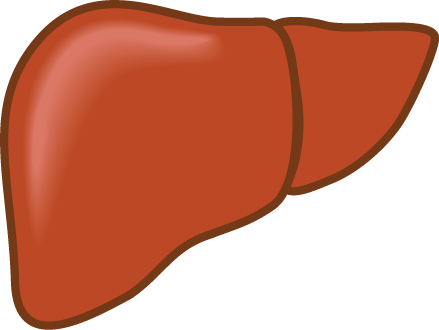 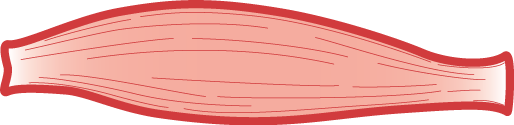 DecreasedGlucose
Uptake
Increased
HGP
DeFronzo RA, Diabetes 37:667-687, 1988
HYPERGLYCEMIA
OMINOUS OCTET
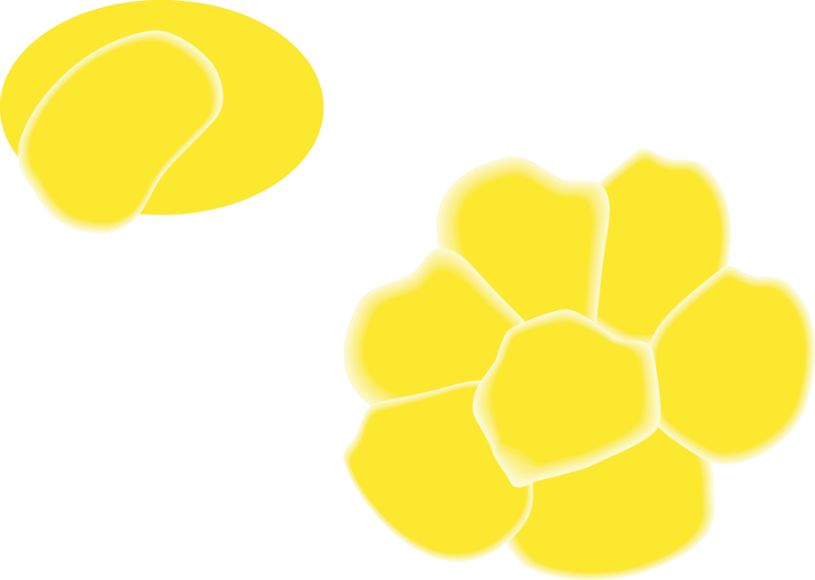 DecreasedIncretin Effect
Decreased InsulinSecretion
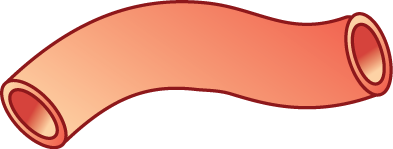 Increased
Lipolysis
Islet–a cell
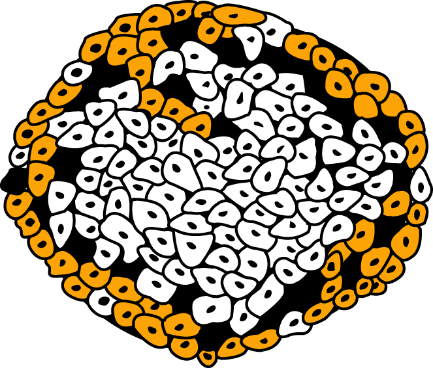 Increased
Glucose
Reabsorption
IncreasedGlucagonSecretion
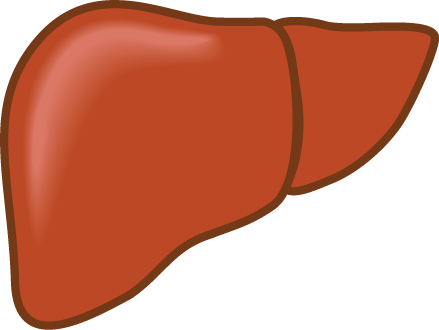 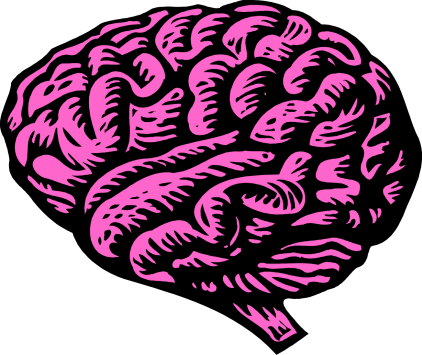 Increased
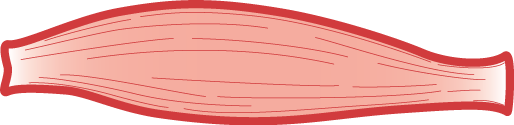 HGP
Decreased Glucose
Uptake
Diabetes 58:773-795, 2009
NeurotransmitterDysfunction
TREATMENT OF T2DM
(1)	Will require multiple drugs in combination to correct multiple pathophysiologic defects
(2)	Should be based upon known pathogenic abnormalities, and NOT simply on the reduction in HbA1c
(3)	Must be started early in the natural history of T2DM, if progressive beta cell failure is to be prevented
UKPDS:  Effect of SU & Metformin Rx on HbA1c
9
8
37%
Median HbA1c (%)
7
6
0
9
0
3
6
12
15
Time (years)
Glibenclamide
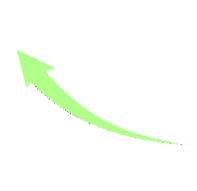 Conventional
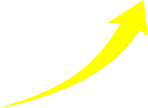 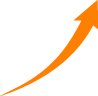 Metformin
UKPDS 352:837-853 and 853-865, 1998
15 YEAR “REVELATION”
UKPDS - 1990
ADOPT - 2005
GRADE - 2020
Stepwise therapy with metformin and sulfonylureas (and DPP4i) fails to reduce and maintain the reduction in HbA1c
HbA1c LEVELS IN GRADE
Glycemia Reduction Approaches in Diabetes – A Comparative Effectiveness (Grade Study)
NEJM 387:1063-74, 2022
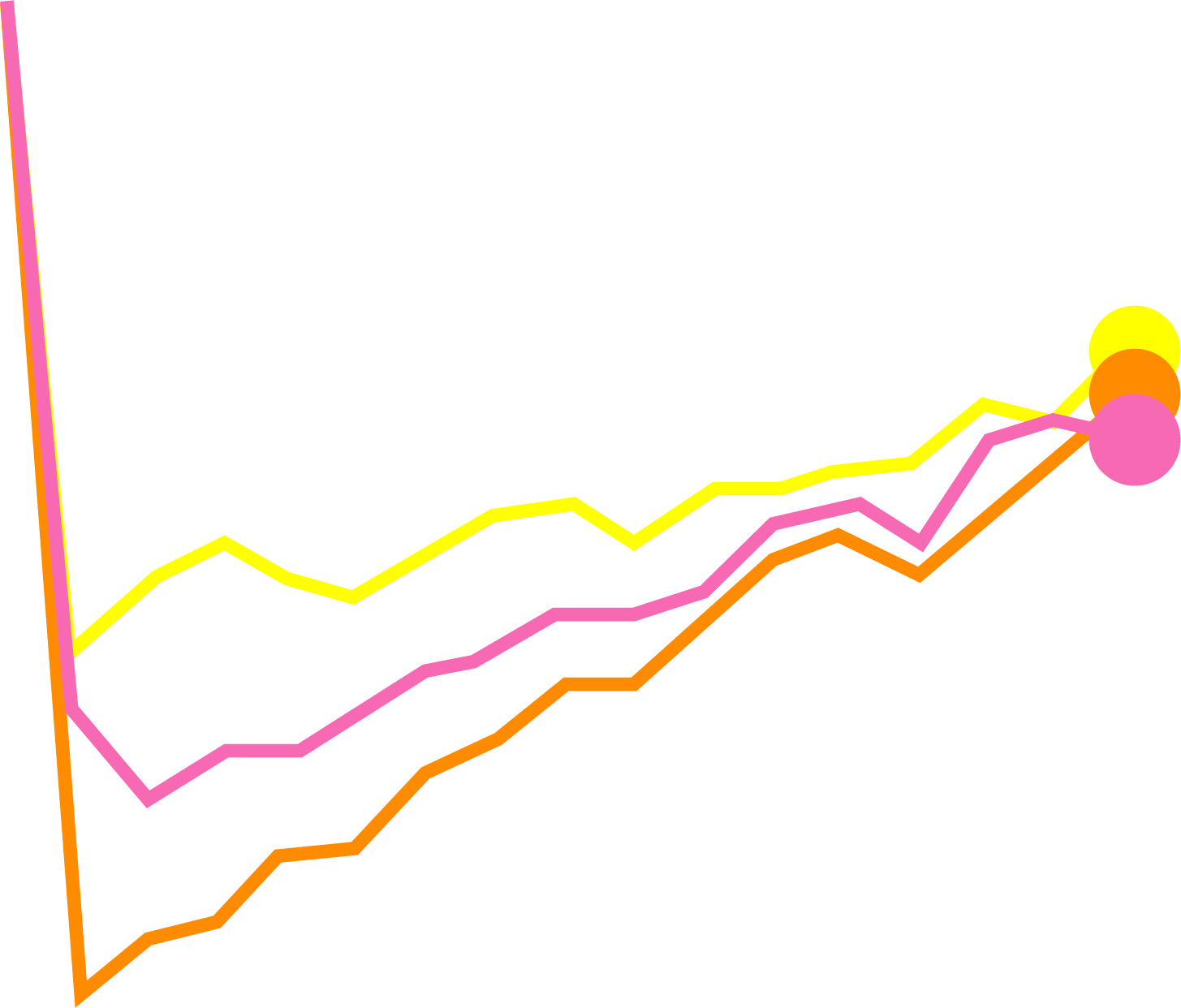 7.4 -
N=5,047
Metformin failure
A1c = 6.8-7.5
Glimepiride
7.2 -
Sitagliptin
Liraglutide
Glargine
HbA1c (%)
7.0 -
6.8 -
Kruskal-Wallis p<0.001 At year 4.
6.6 -
0
6
12
18
24
30
36
42
48
54
60
Month
HYPERGLYCEMIA
OMINOUS OCTET – METFORMIN AND SU
DecreasedIncretin Effect
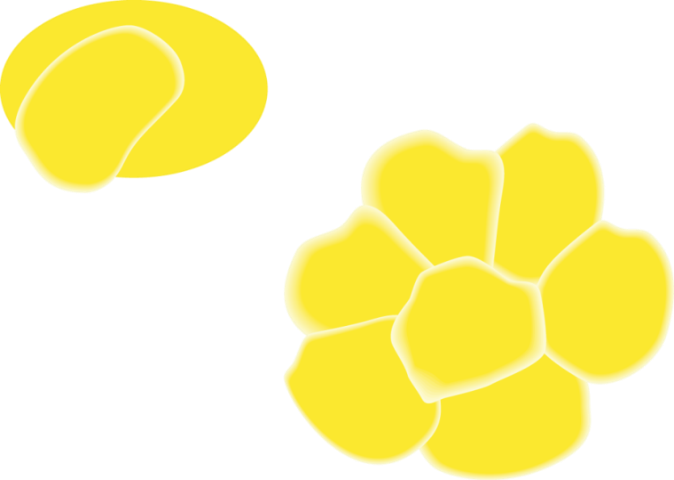 GLP1
Decreased InsulinSecretion
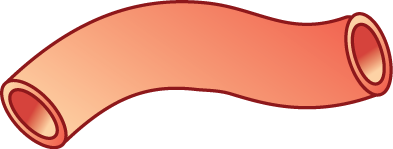 Increased
Lipolysis
Islet–a cell
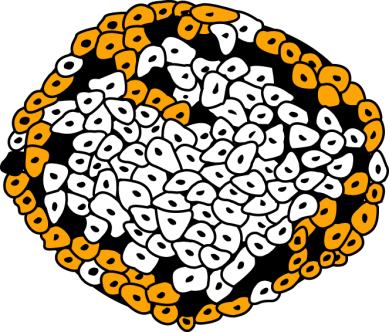 Increased
Glucose
Reabsorption
IncreasedGlucagonSecretion
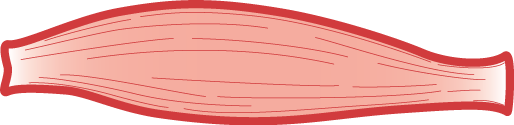 Decreased Glucose
Uptake
Increased
HGP
MET
NeurotransmitterDysfunction
DURABILITY OF GLYCEMIC CONTROL WITH THIAZOLIDINEDIONES
1
Hanefeld (n=250)
Chicago (n=232)
ADOPT (n=1,456)
Charbonnel (n=317)
Rosenstock (n=115)
PERISCOPE (n=178)
Tan (n=249)
RECORD (n=301)
0
PIO
Rosiglitazone
Change in HbA1c (%)
PIO
ROSI
PIO
-1
PIO
PIO
-2
0
1
2
3
4
5
6
TIME (years)
Miyazaki & DeFronzo, Diabetologia 44: 2210, 2001
Diabetes Care 24: 710, 2001
EFFECT OF THIAZOLIDINEDIONES ON INSULIN-MEDIATED GLUCOSE DISPOSAL
*
*
10
8
GLY
SYNTH
mg/kg FFM•min
6
4
GOX
0
Before
PIO
ROSI
2500
2000
1500
1000
500
0
EFFECT OF TZDs ON BETA CELL FUNCTION
1
IR
Before Rx
After Rx
*
x
*
 ISR (AUC)
 Glucose (AUC)
Naïve
+ PIO
Naïve
+ ROSI
Naïve
+ Placebo
Gastaldelli, DeFronzo et al, AJP 292:E871-83, 2007
HYPERGLYCEMIA
OMINOUS OCTET - PIOGLITAZONE
TZDs
DecreasedIncretin Effect
TZDs
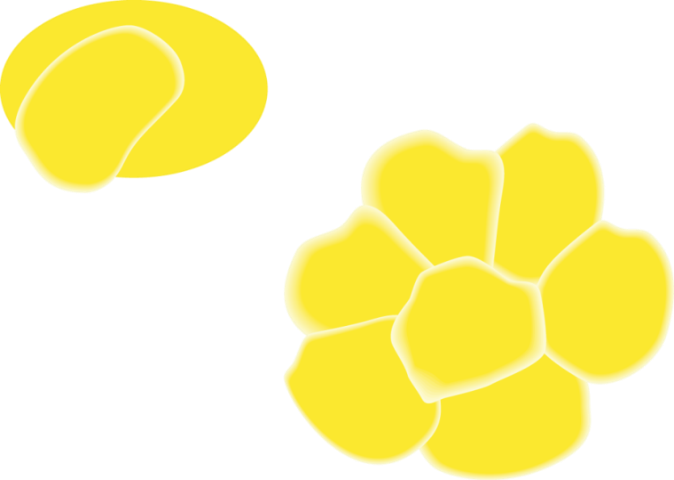 GLP1
Decreased InsulinSecretion
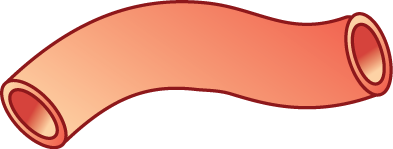 Increased
Lipolysis
Islet–a cell
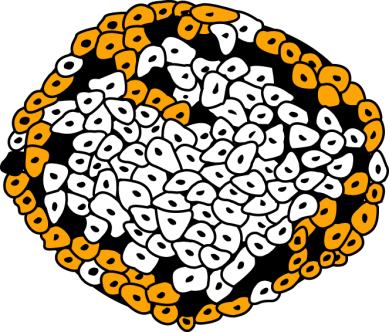 Increased
Glucose
Reabsorption
IncreasedGlucagonSecretion
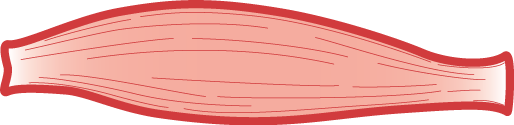 Decreased Glucose
Uptake
Increased
HGP
TZDs
NeurotransmitterDysfunction
TZDs
PROACTIVE
In high risk type 2 diabetics:
To examine whether pioglitazone reduces total mortality and macrovascular morbidity
19 European Countries
5238 Type 2 Diabetics
PIOGLITAZONE REDUCES CARDIOVASCULAR EVENTS
PROACTIVE (n=5238):
TIME TO DEATH, MI, OR STROKE
LANCET 366:1279-89,2005
Placebo
0.15
3 Year
Estimate
# Events
HR =
0.84
Plc
358
14.4%
PIO
301
12.3%
0.10
Kaplan-Meier Event Rate
Pioglitazone
0.05
P=0.027
0
0
12
24
36
TIME (months)
INCRETINS
In response to equivalent hyperglycemic stimuli, ORAL glucose elicits a greater insulin response than IV glucose
Glucagon-like Peptide 1 (GLP-1)and Glucose-Dependent Insulinotrophic Polypeptide (GIP) account for ~90% of the incretin effect and 60-70% of insulin secreted during a meal
GLP-1 ANALOGUES
Exenatide BID (Byetta)
Lixisenatide (Adlyin)
Liraglutide (Victoza)
Exenatide QW (Bydureon)
Albiglutide QW (Tanzeum)
Dulaglutide QW (Trulicity)
Semaglutide QW (Ozempic)
Semaglutide – oral (Rybelsus)
Tirzepatide (Mounjaro)
GLP-1 RA/GIP/GLUCAGON (Ritatrutide)
Cagrisema
GLP-1 RECEPTOR AGONISTS
Effectively reduce HbA1c
Preserve beta cell function
Inhibit glucagon secretion
Promote weight loss
Correct 6 of the pathophysiologic  defects in T2DM
Do not cause hypoglycemia
Have an excellent safety profile
Reduce cardiovascular events
Rad 03/20/00
Triplitt & DeFronzo, Expert Rev Endo Metab 1:329-41, 2006
TIME COURSE OF EFFECT OF EXENATIDE
 ON HbA1c
Time (weeks)
0
20
40
60
80
156
0.5
Placebo
Baseline HbA1C=8.3%
0
Exenatide-
10 g bid
DeFronzo et al, Diabetes Care
28:1092-1100, 2005
D HbA1c (%)
Klonoff et al, Curr Med Res 
Opin 24:275-285, 2008
-1.0
Exenatide-
10 g bid
-2.0
Placebo-Controlled Trials
Open-Label Extension
[Speaker Notes: Required

DISCUSSION POINTS:
--87% of the subjects who completed the 30-week placebo-controlled, double-blind, Phase 3 studies chose to continue in open-label extension (OLE) studies.
--All subjects were given 5 mcg BYETTA for the first 4 weeks of the OLE (overall, Weeks 30 to 34), after which they received 10 mcg BYETTA for the remainder of their participation in the OLE.
--Shown is 82-week data (30 weeks from placebo-controlled, double-blind study and 52 weeks from OLE) for 393 patients.
--Of the 1446 subjects randomized to the three 30 week, blinded, placebo-controlled trials, 1125 completed and were eligible for enrollment into the open label extension studies (OLE).  
--Of the 1125 subjects, 977 (87%) enrolled into the OLEs. At the time of this data analysis, 795 had completed treatment through 52 weeks and 393 had completed treatment through 82 weeks.  
--Using the intent-to-treat (ITT) and Last Observation Carried Forward (LOCF) analysis method, the 977 ITT population had A1C and weight reductions at 82 weeks consistent with the 82-week completer population shown here.
--Placebo cohort upon receiving BYETTA showed an immediate decrease of A1C similar to that observed with BYETTA treatment in the first 30 weeks.
--Mean A1C reductions from baseline were very similar at 82 weeks (at least -1.1%) for all three original study treatment groups. 
--For patients receiving 10 mcg BYETTA for 82 weeks, 51% achieved an A1C of 7% at 82 weeks.

SLIDE BACKGROUND:
--The slight upward trend seen for both the placebo and BYETTA treatment groups from Weeks 18 to 30 likely represents an initial study effect that disappears over time, and is similar in magnitude to the decrease in A1C during the 4-week placebo lead-in period.]
MOLECULAR ACTIONS OF GLP-1 ON BETA CELL
INSULIN SECRETION – Glucose Dependent
Insulin
   Secretion
cAMP
INSULIN GENE TRANSCRIPTION – Pdx-1
replenishes beta cell insulin stores
prevents beta cell exhaustion
BETA CELL GLUCOSE SENSITIVITY
increased GLUT2 and Glucokinase
restores glucose responsitivity to resistant beta cells
BETA CELL APOPTOSIS
PI-3K/Akt inhibition of caspase activation
SEMAGLUTIDE VERSUS DULAGLUTIDE ONCE WEEKLY IN POORLY CONTROLLED (A1c = 8.2%) T2DM PATIENTS (N = 1201): SUSTAIN 7
Pratley et al, Lancet Diabetes Endo, Jan 31, 2018
SEMA
1.0 mg
DULA
1.5 mg
SEMA
1.0 mg
DULA
1.5 mg
0 -
0 -
-0.5 -
-2 -
-3.0
-1.0 -
-4 -
-1.4
-1.5 -
-6 -
-6.5
-1.8
P<0.0001
P<0.0001
-2.0 -
-8 -
CHANGE IN A1c (%)
CHANGE IN WEIGHT (kg)
TIRZEPATIDE (MOUNJARO) VERSUS SEMAGLUTIDE (OZEMPIC) IN T2DM
Frías JP et al, 2021 Jun 25. doi: 10.1056/NEJMoa2107519. Online ahead of print
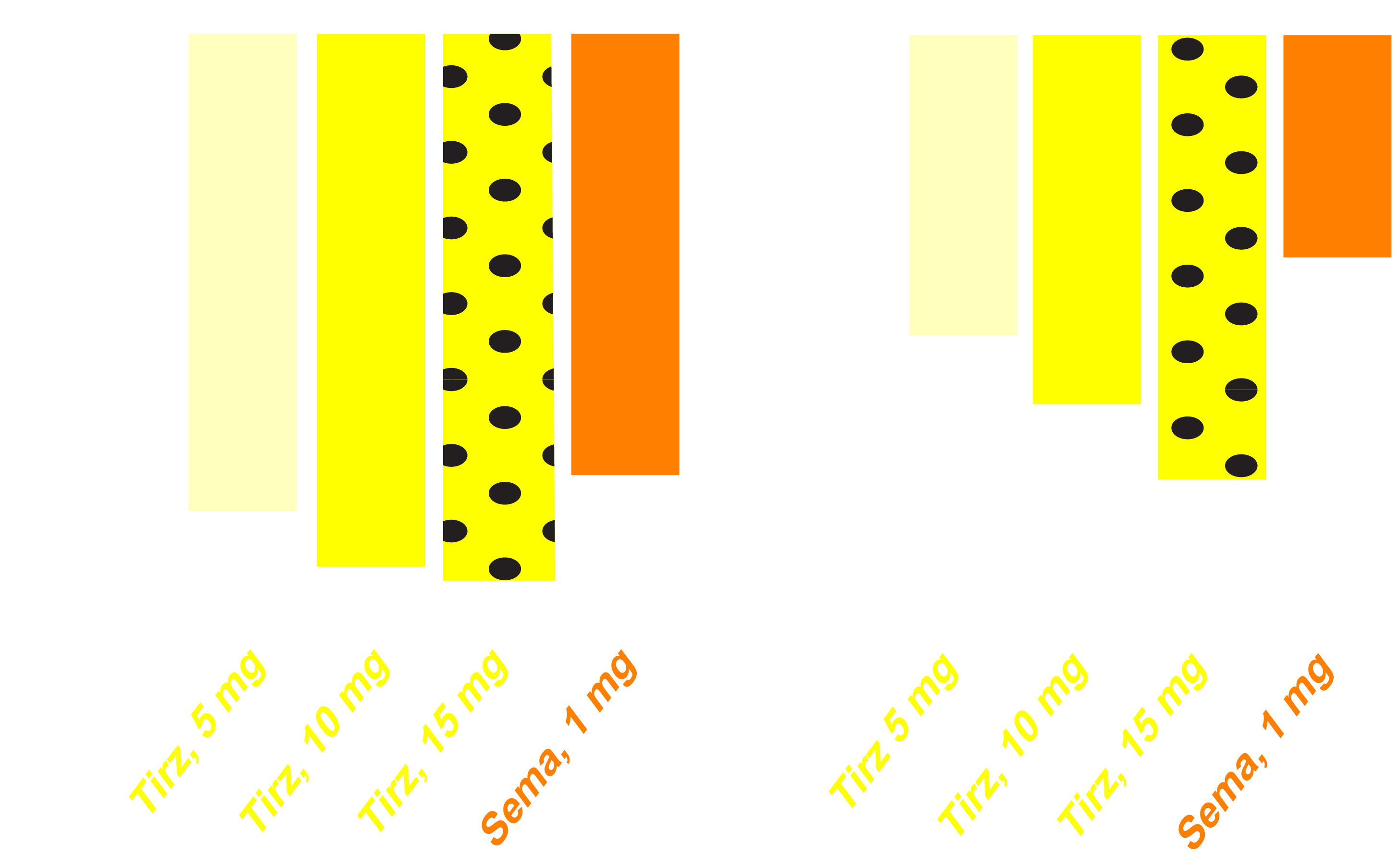 2.0
HYPERGLYCEMIA
OMINOUS OCTET-GLP-1 RAs
DecreasedIncretin Effect
GLP1
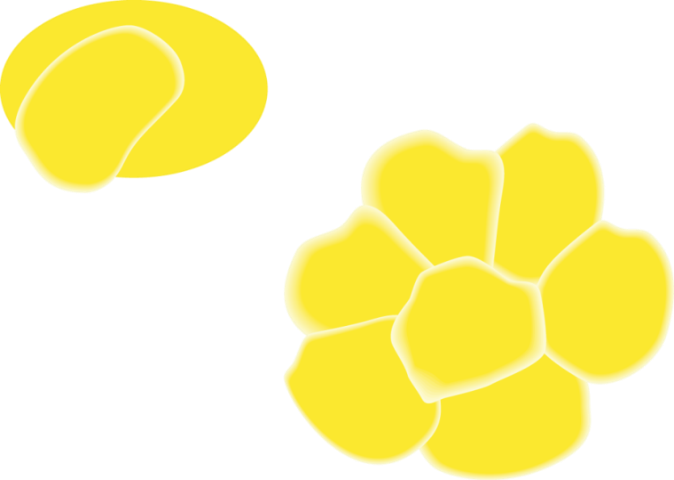 GLP1
Decreased InsulinSecretion
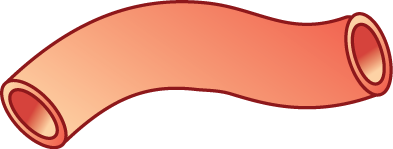 Increased
Lipolysis
GLP1
Islet–a cell
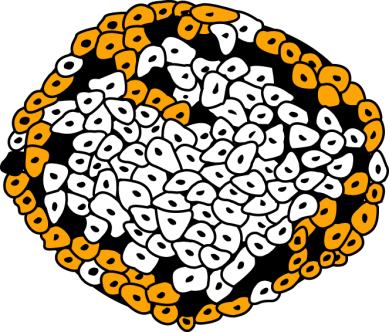 Increased
Glucose
Reabsorption
IncreasedGlucagonSecretion
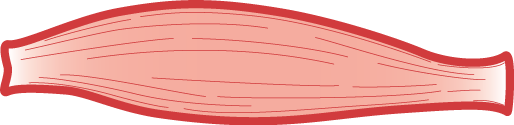 Decreased Glucose
Uptake
Increased
HGP
NeurotransmitterDysfunction
GLP1
GLP1
GLP1
GLP-1 RAs and 
CV DISEASE
EFFECT OF ONCE WEEKLY EXENATIDE ON  MACE IN EXSCEL
EFFECT OF 
DULAGLUTIDE 
ON MACE 
IN REWIND
EFFECT OF 
SEMAGLUTIDE ON MACE 
IN SUSTAIN-6
EFFECT OF LIRAGLUTIDE ON MACE IN LEADER
18 -
N = 9,901
HR = 0.88
95% CI = 0.79-0.99
P = 0.026
N = 14,752
HR = 0.91
95% CI =0.83-1.00
P=0.06
18 -
10 -
N = 3297 HR = 0.74
95% Cl, 0.58-0.95
P = 0.02
20 -
N = 9,340
HR = 0.87
95% Cl, 0.78-0.97
P=0.01
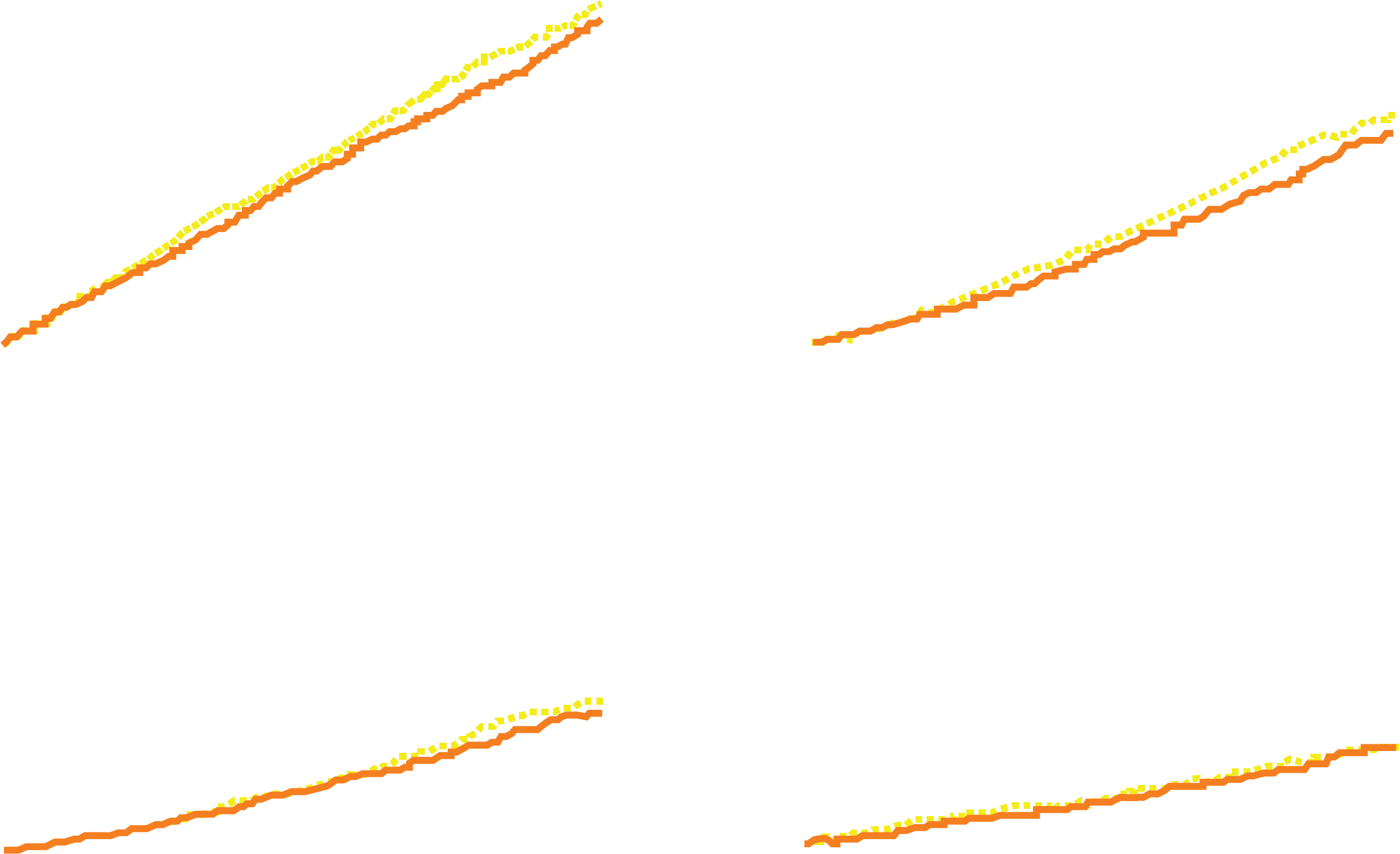 15 -
8 -
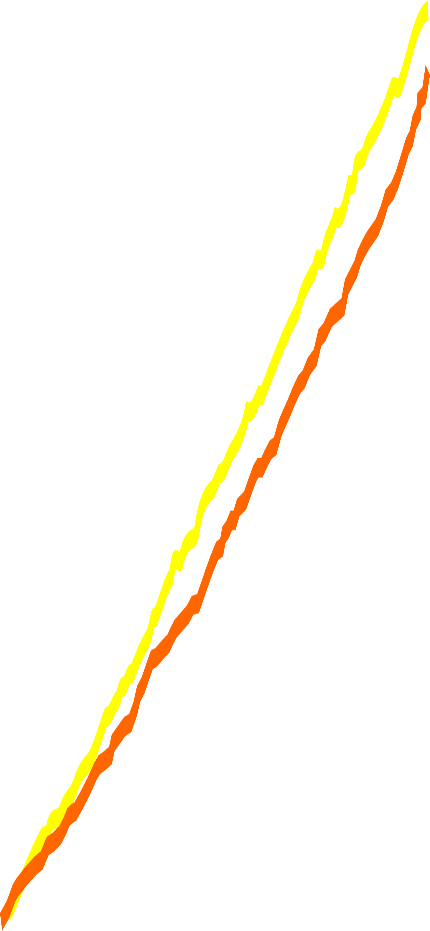 15 -
12 -
12 -
6 -
Placebo
Placebo
Placebo
Placebo
10 -
Cumulative (%)
9 -
Patients with  Events  (%)
4 -
6 -
6 -
5 -
Exenatide
Liraglutide
Semaglutide
Dulaglutide
2 -
3 -
0
32
64
96
109
0
0
-
-
-
-
-
0
-
-
-
-
-
-
-
0
-
-
-
-
-
-
-
-
-
-
1
6
3
2
4
-
0
0
12
24
36
54
5
0
1
2
3
4
5
Years
Weeks
Years
Years
Marso et al, NEJM June 13, 2016
Marso et al, NEJM, Sept 16, 2016
Holman et al, NEJM, Sept 13, 2017
Gerstein et al, Lancet, June 2019
GLP-1 RAs
and
CHRONIC KIDNEY  DISEASE
EFFECT OF SEMAGLUTIDE ON CHRONIC KIDNEY DISEASE IN T2D PATIENTS: THE FLOW STUDY
Perkovic V et al, NEJM 391:109-121, 2024
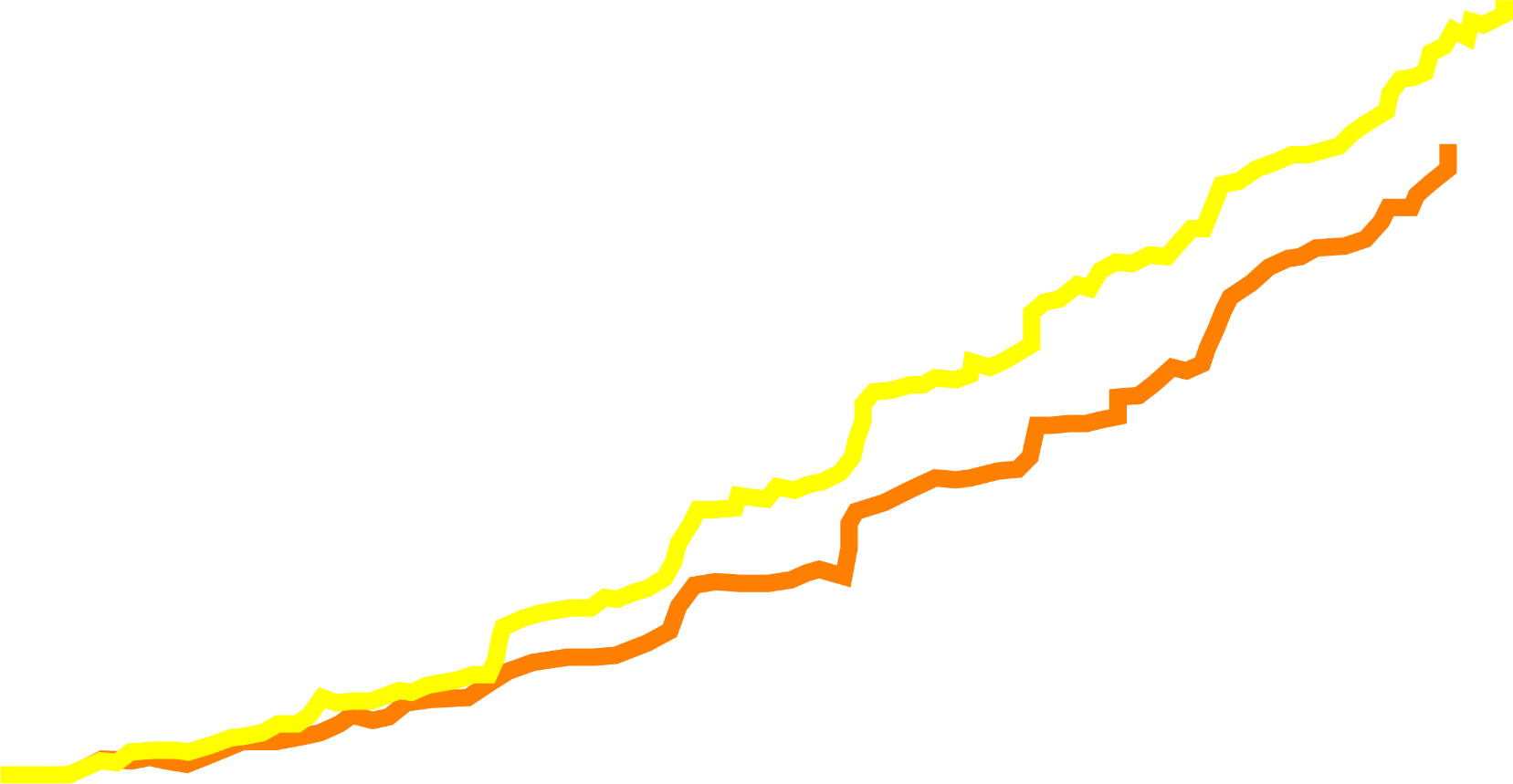 30 -
HR=0.76
95% CI, 0.66-0.88
P=0.0003
N=3,533
20 -
Placebo
10 -
Semaglutide
0 -
-
-
-
-
-
-
-
-
-
0
6
12
18
24
30
36
42
48
Months
GLP-1 RAs
and
OBESITY
SEMAGLUTIDE (2.4 mg) PRODUCES MARKED WEIGHT LOSS IN OBESE SUBJECTS
WEIGHT LOSS
≥15%
BODY WEIGHT
CHANGE (%)*
STUDY
SUBJECTS*
Obese, non-diabetic
50.5%
STEP 1
-14.9%
25.8%
Obese T2DM
STEP 2
-9.6%
Obese, non-diabetic  + Intensive Behavior
STEP 3
55.8%
-16.9%
Davies, Lancet 2021; Rubino, JAMA 2021; Wadden, JAMA 2021; Wilding, NEJM, 2021
*4,300 obese subjects with 1 comorbidity; 68 weeks duration of therapy
STEP 4:  EFFECT OF SEMAGLUTIDE ON HEART DISEASE AND STROKE IN OVERWEIGHT/OBESE NONDIABETIC SUBJECTS WITH PRIOR CV DISEASE
~17,500 nondiabetic (A1c < 6.5%); overweight/obese (BMI ≥ 27); established CVD (MI, stroke, PVD, revascularization, amputation); age > 45 years
Subjects:
Double blind, placebo controlled    Semaglutide (2.4 mg sc) vs Placebo    Duration: Follow-up = 31-59 months
Study Design:
Primary Outcome:
MACE
CV death; all-cause death; expanded composite CV outcome; heart failure composite; 5-component composite nephropathy outcome; time to A1c ≥ 5.7%; others
Secondary Outcomes:
Diabetes Therapy, 2021 (PMID: 33417153)
SEMAGLUTIDE AND CARDIOVASCULAR OUTCOMES IN OBESE NON-DIABETES SUBJECTS  (N = 17,500)
Lincoff AM et al, NEJM, November 23, 2023
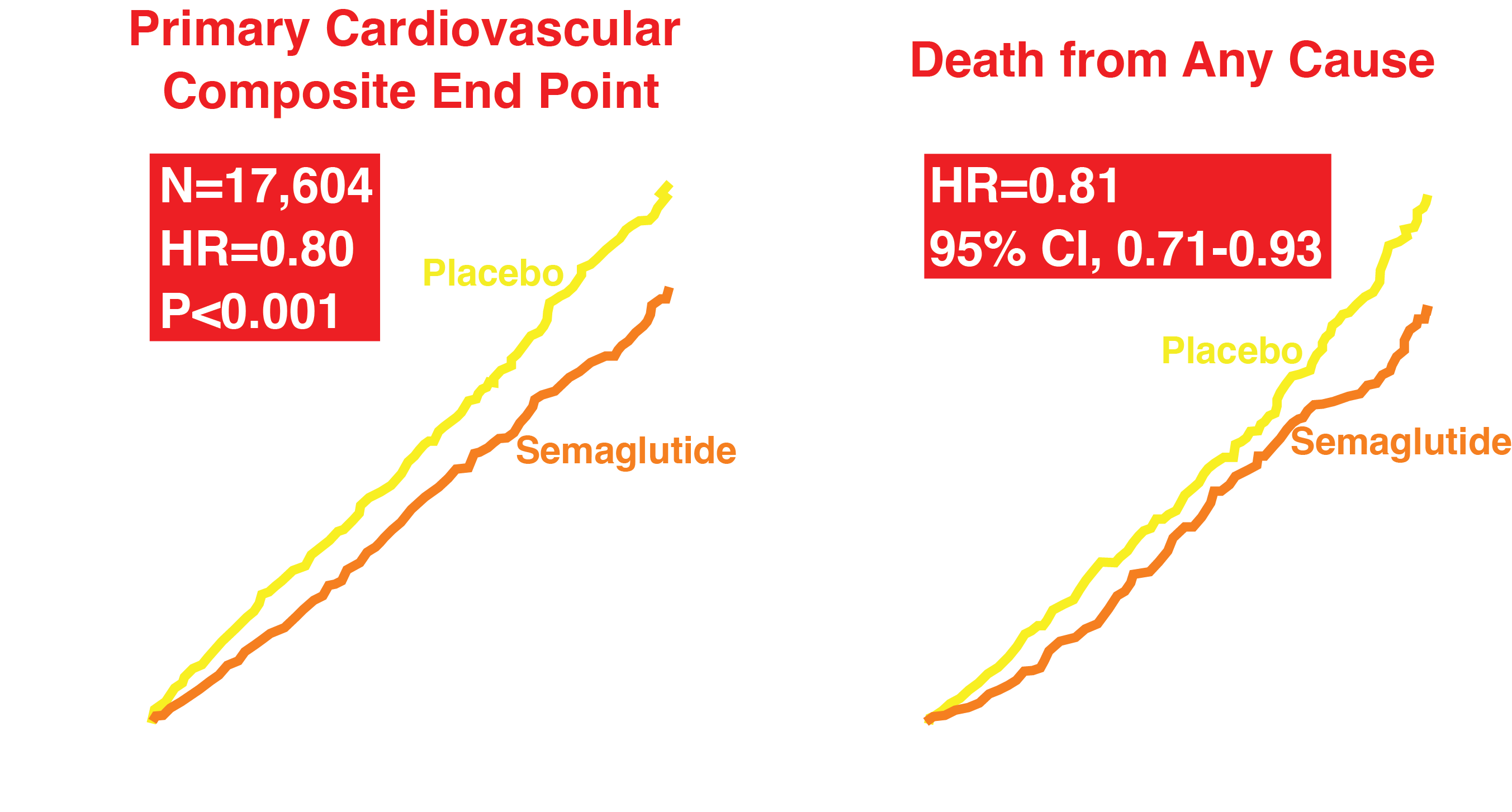 Months
Months
[Speaker Notes: Key Point: The results of the primary composite endpoint were consistent both in patients with and without diabetes.

Talking Points
Results for the primary composite endpoint in favor of dapagliflozin compared with placebo were consistent across all prespecified subgroups1
Looking specifically at subgroups by diabetes status2
In patients with T2D, the event rates were 10.4% and 15.8% over the duration of the study for dapagliflozin and placebo, respectively (HR: 0.64). This represents an absolute risk reduction of 5.3% and a relative risk reduction of 36%
In patients without T2D, the rates were 6.5% and 11.8%, respectively (HR: 0.5), representing an absolute risk reduction of 5.4% and a relative risk reduction of 50%

References
Heerspink HJL, et al. N Engl J Med 2020;383:1436–1446
Wheeler DC, et al. Lancet Diabetes Endocrinol 2021;9:22–31]
GLP-1 RECEPTOR AGONISTS
Convert individuals from
FOOD ADDICTION
to
DRUG ADDICTION
DPP-4 INHIBITORS
-0.63
EFFECT OF SAXAGLIPTIN ON HbA1c: CHANGE FROM PLACEBO (BASELINE HbA1c ≈ 8.0%)
Int J Clin Prac 63:1395, 2009; Diab Ob Metab 10:376, 2008
Diab Care 32:1649, 2009; JCEM 94:4810, 2009
0
 HbA1c (%)
-0.5
-0.64
-0.76
-0.83
DRUG NAIVE
GLYBURIDE
METFORMIN
PIO/ROSI
-1
ADDITION OF SAXAGLIPTIN TO:
DPP-4 INHIBITORS WERE LARGELY CV NEUTRAL
Saxagliptin (SAVOR trial)1
Alogliptin (EXAMINE trial)2
Sitagliptin (TECOS trial)3
Primary endpoint: Composite of CV death, myocardial infarction, or ischemic stroke
Primary endpoint: Composite of CV death, nonfatal myocardial infarction, or nonfatal stroke
Primary endpoint: Composite of CV death, nonfatal myocardial infarction, nonfatal stroke, or hospitalization for unstable angina
15
10
Incidence of primary 
endpoint events (%)
Incidence of primary 
endpoint events (%)
Patients with events (%)
12
48
5
20
20
20
Hazard ratio: 1.0 (95% CI: 0.89, 1.12)
P=0.99 for superiority
Hazard ratio: 0.96 (upper boundary
of the one-sided repeated CI: 1.16)
P=0.32 for superiority
Hazard ratio: 0.98
(95% CI: 0.89, 1.08)
P=0.65
15
15
Placebo (n=8212)
Placebo (n=7339)
Sitagliptin (n=7332)
10
10
Saxagliptin (n=8280)
Placebo (n=2679)
5
5
Alogliptin (n=2701)
0
0
0
0
24
36
0
6
12
18
24
30
0
30
6
12
18
24
Months
Months
Months
Adapted from Scirica B, et al. N Engl J Med 2013;369:1317–1326; 
2. Adapted from White W, et al. N Engl J Med 2013;369:1327−1335; 
3. Adapted from Green JB, et al. N Engl J Med 2015;373:232–242
[Speaker Notes: The effect of DPP4 inhibitors on CV outcomes has been investigated in several studies. These agents have been shown to be CV neutral and have nor increased the risk of MACE, with superimposable curves from clinical trials.]
SGLT2 INHIBITION:
A NOVEL TREATMENT STRATEGY FOR TYPE 2 DIABETES MELLITUS
Dapagliflozin
Canagliflozin
Empagliflozin
Ertugliflozin
Sotofliglozin
How do the SGLT2 inhibitors induce glucosuria?
RENAL HANDLING OF GLUCOSE
(180 L/day) (1000 mg/L) = 180 g/day
Glucose
SGLT 2
S1
SGLT1
S3
90%
10%
NOGLUCOSE
[Speaker Notes: Slides 51 through 69]
RENAL GLUCOSE HANDLING IN DIABETES
HbA1c (%)
DeFronzo et al,
Diabetes Care 36:3169-76, 2013
5.0
9.5
8.5
7.5
6.5
5.0
Urinary GlucoseExcretion
100
180
205
220
240
260
Plasma Glucose Conc (mg/dl)
HYPERGLYCEMIA
OMINOUS OCTET
DecreasedIncretin Effect
SGLT2i
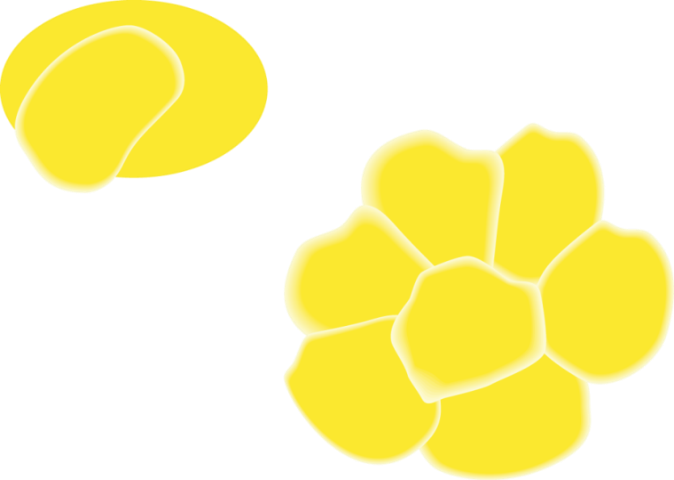 Decreased InsulinSecretion
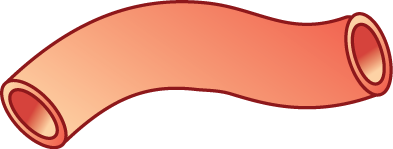 Increased
Lipolysis
SGLT2i
Islet–a cell
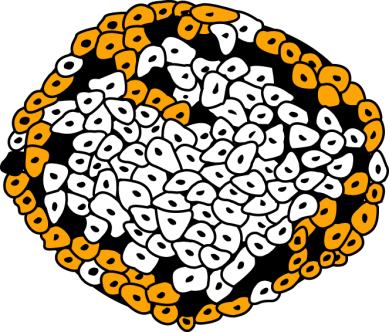 Increased
Glucose
Reabsorption
IncreasedGlucagonSecretion
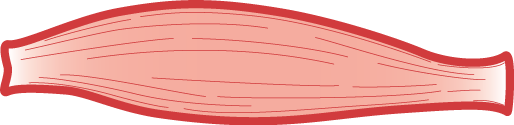 Decreased Glucose
Uptake
Increased
HGP
NeurotransmitterDysfunction
SGLT2i
Diabetes 58:773-795, 2009
Reduces
HbA1c
Promotes 
Weight Loss
Reduces 
Blood 
Pressure
No
Hypoglycemia
SGLT 2 INHIBITION: MEETING UNMET
NEEDS IN DIABETES CARE
Corrects a Novel 
Pathophysiologic 
Defect
Complements
Action of Other 
Antidiabetic
Agents
Improves 
Glycemic
Control 
and CVRFs
Reversal of
Glucotoxicity
SGLT2 INHIBITORSandCARDIOVASCULARDISEASE
EFFECT OF EMPAGLIFLOZIN ON HOSPITALIZATION FOR HEART FAILURE
EFFECT OF Empagliflozin ON MACE IN EMPA-REG
EFFECT OF EMPAGLIFLOZIN ON CV DEATH IN EMPA-REG
-
20
7
Hazard ratio = 0.62
(95% Cl, 0.49-0.77)
P<0.00l
Hazard ratio=0.86 
(95% CI, 0.74- 0.99)
p=0.004
Hazard ratio = 0.65 
(95% Cl, 0.50- 0.85)
P=0.002
8 -
6 -
-
15 -
5 -
6 -
Placebo
N = 7,020
4 -
-
Placebo
10 -
Placebo
4 -
Patients with  Events  (%)
3 -
-
2 -
5 -
Empagliflozin
2 -
Empagliflozin
1 -
-
Empagliflozin
0
0
0
-
-
-
-
-
-
-
-
-
-
-
-
-
-
-
-
-
-
-
-
-
-
-
-
0
12
24
36
48
0
12
24
36
48
0
12
24
36
48
Months
Months
Months
Zinman et al, NEJM, Sept 20, 2015
Zinman et al, NEJM, Sept 20, 2015
SGLT2 Inhibitors and CV Benefits: Potential Mechanisms
Insulin Resistance
Blood pressure &
Heart rate
Plasma 
Volume
SNS activity
Weight loss and reduced visceral fat
Glucose
Arterial stiffness
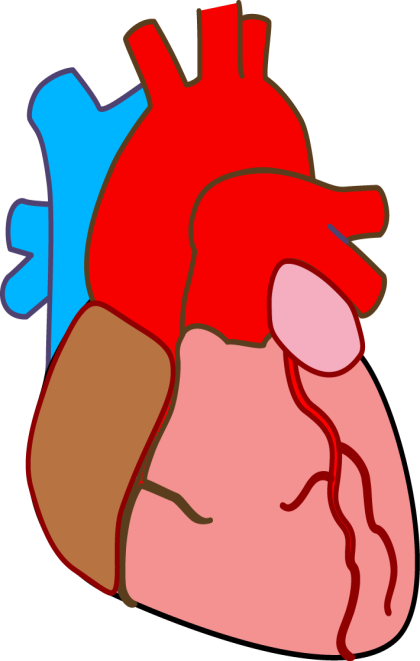 Inflammation & Oxidative stress
Uric acid
Na+H+
Exchanger
Ang 1-7
AT2 receptor
Hct/Erythro-
poietin
Ketones
Mitochon
fn/number
LV Mass
DeFronzo RA et al, Nature Nephrol Rev 13:11-26,
[Speaker Notes: SGLT2-inhibitors are known for their increased glucosuria, which produces osmotic diuresis leading to reductions in blood pressure.1,2  Reductions in blood pressure also contribute to reduced arterial stiffness.3  This is also attributed to improved glycemic control, weight loss, volume contraction, diuretic effects, and several potential mechanisms, including vasoactive mediators, anti-inflammatory mediators, and decreased oxidative stress.  Blood pressure reductions were seen independent of change in heart rate, which could be related to a relative decrease in sympathetic nervous system tone.  Weight loss and glucose control have anti-inflammatory properties, which is proposed to be caused by a reduction in oxidative stress and thus a reduction in inflammatory markers.1,3  

SGLT2-inhibition has also been attributed to reduced urinary albumin excretion.  This is due to reduced renal hyperfiltration, which causes an increase in arteriolar resistance independent of altering efferent arteriorlar resistance causing a partial correction of abnormally high baseline glomerular hydrostatitc pressure.1

Increased glucosuria correlates to a caloric loss of 200-300 kcal per day, which results in a weight reduction of ~2-3 kg over 24-52 weeks.  Studies have shown that a majority of the weight loss was due to a reduction in visceral fat as well as a reduction on waist circumference, which is an index of central obesity.1 

Small increases in HDL-C along with an increase in LDL-C with simultaneous reductions in TG levels have also been noted with SGLT2-inhibition.  The clinical relevance of these lipid changes is yet to be determined.1]
SGLT2 INHIBITORSandDIABETIC NEPHROPATHY
RENAL SPECIFIC COMPOSITE OUTCOME
CREDENCE
DAPA CKD
20
Hazard Ratio = 0.66
95% CI = 0.53-0.81 
P < 0.001
N = 4,401
Hazard Ratio = 0.56
95% CI = 0.45-0.68 
P < 0.001
N = 4,304
20
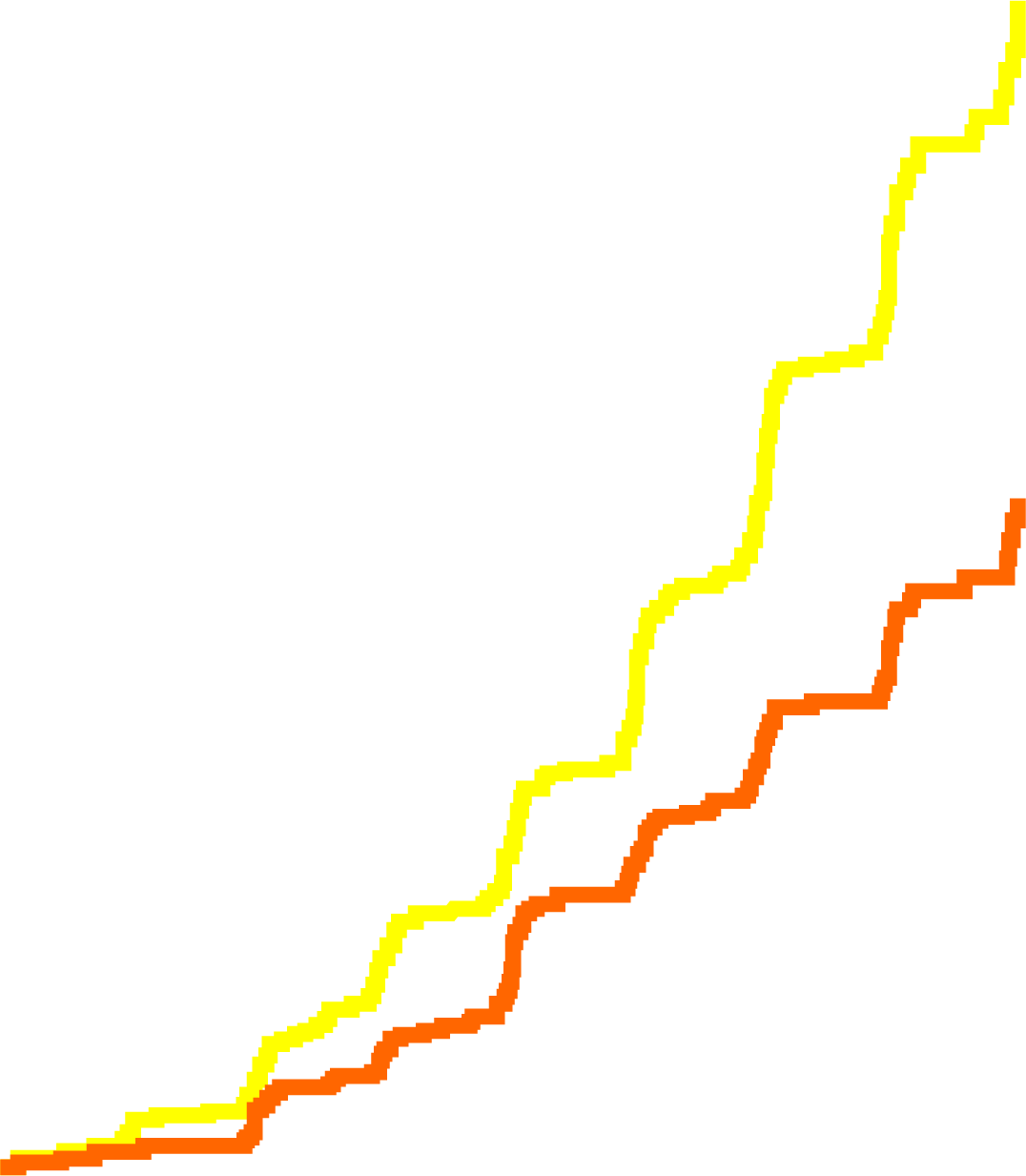 16 -
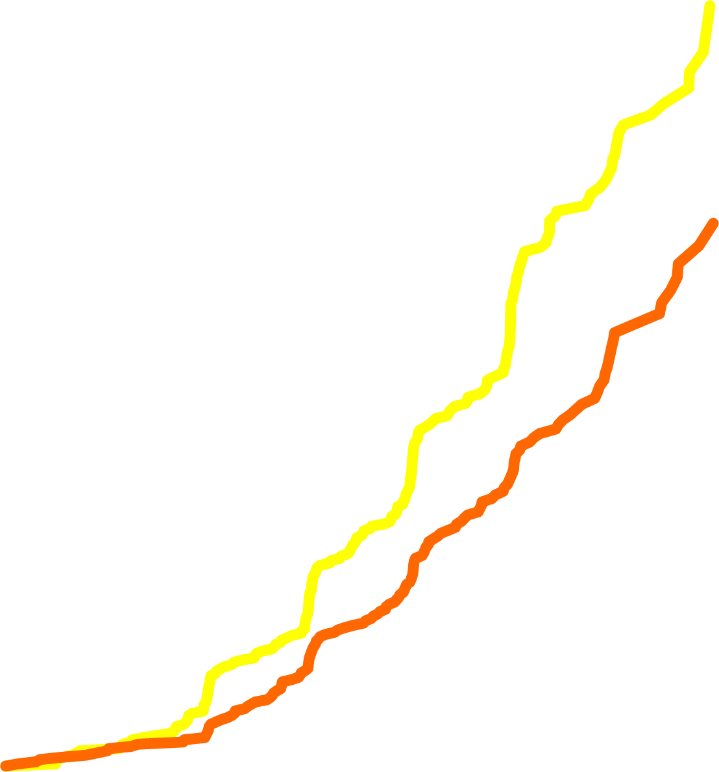 15 -
Placebo
Placebo
12 -
Cum Incidence (%)
Cum Incidence (%)
10 -
8 -
5 -
4 -
Dapaflozin
Canagliflozin
0 -
0 -
0
4
8
12
16
20
24
28
32
0
6
12
18
24
30
36
42
Months
Months
Perkovic et al, NEJM 380:2295, 2019
Heerspink et al, NEJM 383:1436, 2020
2024 ADA/EASD ALGORITHM FOR GLYCEMIC CONTROL
FIRST LINE THERAPY
ADA Standards of Care.  
Diabetes Care 2024
ASCVD Predominates
HEART FAILURE Predominates
RENAL DISEASE
Predominates
GLP-1 PA
SGLT2i
SGLT2i
SGLT2i
PROBLEM
Only 15-20% of type 2 diabetic patients have cardiovascular or renal disease
What is the role of SGLT2i, GLP-1, and Pioglitazone in the remaining 80-85%?
PRE- 2018 ADA/EASD ALGORITHM FOR GLYCEMIC CONTROL
A1c Goal < 7.0%
METFORMIN
SU
TZD
DPP4-i
GLP-1 
RA
SGLT2i
BASAL 
Ins
Diabetes Care 41(Suppl 1):S73, 2018
2024 ADA/EASD ALGORITHM FOR GLYCEMIC CONTROL
A1c Goal < 7.0%
GLP-1 
RA
INS-
ULIN
MET
SGLT2i
SU
TZD
DPP4-i
Diabetes Care 46(Suppl 1):S147, 2023
COMBINATION THERAPY IN THE 
CARDIO-RENAL-METABOLIC ERA
A1c
MAFLD
CVD
Weight
CKD
EFFICACY OVER 2 YEARS OF EXENATIDE/DAPAGLIFLOZIN VERSUS EXENATIDE OR DAPAGLIFLOZIN ALONE on A1c (DURATION 8)
Jabbour SA et al, Diabetes Care 43:2528-36, 2020
0 -
0.5 -
Decrement in A1c (%)
-1.06
-1.0 -
-1.29
P<0.001
P=0.007
-1.70
-1.5 -
-2.0  -
EXEN/DAPA
EXENATIDE
DAPAGLIFLOZIN
EFFICACY OVER 2 YEARS OF EXENATIDE/DAPAGLIFLOZIN VERSUS EXENATIDE OR DAPAGLIFLOZIN ALONE on CVD (DURATION 8)
Jabbour SA et al, Diabetes Care 43:2528-36, 2020
100 -
P=0.03
75 -
0.76
0.71
Hazard Ratio
0.68
50 -
25 -
0  -
CompositeCV Events
MI
All-causeMortality
DAPAGLIFLOZIN PLUS EXENATIDE PRODUCE AN ADDITIVE EFFECT ON HbA1c AND BETA CELL FUNCTION (DISPOSITION INDEX)
DeFronzo et al, Diabetes 73 (suppl1):1550 p, 2024
9 -
8.4
8 -
7.5
7.5
HbA1c (%)
*
6.6
7 -
6 -
7.02
PLAC
(n=15)
DAPA
(n=25)
EXEN
(n=25)
DAPA+
EXEN
(n=25)
7 -
6 -
5.73
5 -
DI=Matsuda Index 
x DI0-30/DG0-30
4.37
3.95
Disposition Index
4 -
3 -
2 -
1.83
1.07
0.7
1 -
0 -
DAPA+
EXEN
DAPA+
EXEN
DAPA
EXEN
PLAC
DAPA
EXEN
Day 1
Month 4
EDICT
Efficacy and Durability of Initial Combination Therapy in T2DM
Drug-naïve, new-onset T2DM patients (n=318) were randomly assigned to receive for 3 years:
(1) 	Initial combination therapy with metformin, pioglitazone, exenatide
versus
(2) 	Sequential add-on therapy with metformin, glipizide, glargine
PRIMARY ENDPOINT OF EDICT
Difference in the number of T2DM subjects with HbA1c <6.5 after 3-years in the Triple Therapy versus Conventional Therapy groups
TIME-RELATED CHANGE IN HbA1c IN TRIPLE THERAPY AND CONVENTIONAL THERAPY GROUPS
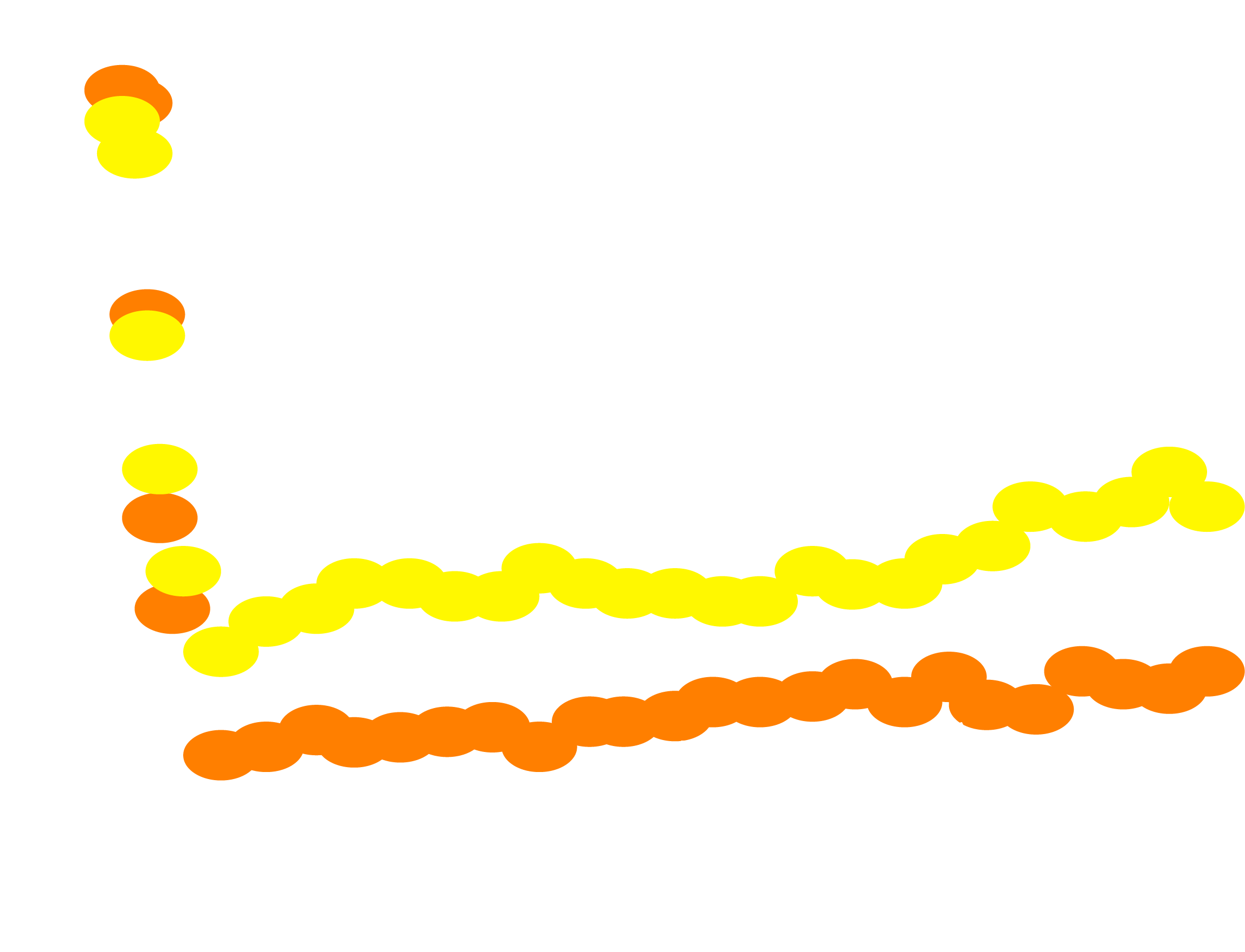 Abdul-Ghani, DeFronzo et al, Diabetes Care 44:433-439, 2021
*P < 0.001
6.9%
HbA1c (%)
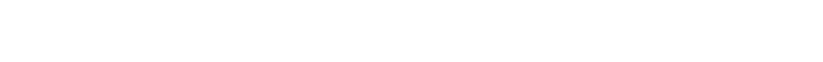 Conventional Therapy
6.1%
Triple Therapy
Time (years)
KAPLAN-MEIER PLOT OF TIME 
TO TREATMENT FAILURE IN EDICT
Abdul-Ghani, DeFronzo et al, Diabetes Care 44:433-439, 2021
1.0 -
Triple Therapy
(n =157)
0.8 -
0.70
P<0.00001
0.6 -
Cum Survival
Conventional 
Therapy (n = 161)
0.4 -
0.29
-
-
-
-
-
-
0.2 -
0
12
24
36
42
60
72
Time (months)
EFFECT OF TRIPLE VS CONVENTIONAL THERAPY ON INSULIN SENSITIVITY AND BETA CELL FUNCTION
Abdul-Ghani, DeFronzo et al. Diabetes Care 44:433-439, 2021
Baseline
Study End
12 -
4
*
*
*P<0.0001
*P<0.0001
9 -
3 -
0 -
Insulin Sensitivity
(Matsuda Index)
Beta Cell Function
(CP/G)0-120  IR)
2 -
3 -
1 -
0 -
0 -
Triple Rx
Convent Rx
Convent Rx
Triple Rx
CHANGE IN CAROTID INTIMA MEDIAL THICKNESS IN CONVENTIONAL TEHRAPY AND TRIPLE THERAPY GROUPS
Abdul-Ghani, DeFronzo et al. Diabetes Care 44:433-439, 2021
20 -
15 -
Change in Carotid IMT
(10-3 mm)
10 -
P=0.01
5 -
0 -
Conventional 
Therapy
Triple 
Therapy
DEFRONZO ALGORITHM
SGLT2i
GLP-1 RA
Pioglitazone
Metformin
“IT UTILIZES THE CARDIO-RENAL-METABOLIC DRUGS IN COMBINATION”
“COMBINATION THERAPY”
Standards of Medical Care in Diabetes, Diabetes Care 45 (suppl 1), pg S132, 2022
“Because T2D is a progressive disease, maintenance of glycemic targets with monotherapy is often possible for only a few years.  Traditional recommendations have been to use stepwise addition of medications to metformin.  However, there are data to support initial combination therapy for more rapid attainment of glycemic goals and longer durability of glycemic effect (53,56)”
(53) Abdul-Ghani, DeFronzo et al, Diabetes Care 44:433-39, 2021
(56) Matthews et al, Lancet 394:1519-29, 2019
THANK YOU!